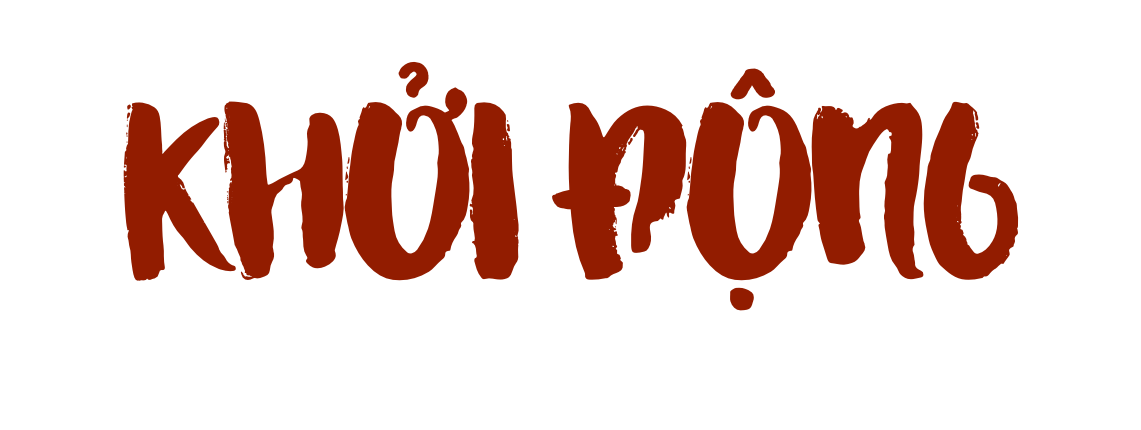 Lắng nghe bài hát Mùa lá rụng và nêu cảm nhận.
BÀI 7: TRONG ÁNH ĐÈN THÀNH THỊ
NGÀY 30 TẾT
Trích Mùa lá rụng trong vườn – Ma Văn Kháng
I. TÌM HIỂU CHUNG
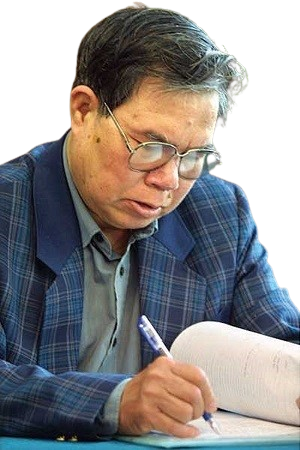 1. Tác giả
Ma Văn Kháng tên thật là Đinh Trọng Đoàn, ông sinh năm 1936 tại Đống Đa, Hà Nội.
Trong kháng chiến chống Mỹ, ông đến vùng cao miền Bắc để dạy học - Năm 1976, ông chuyển về Hà Nội và giữ nhiều chức vụ quan trọng trong ngành báo chí, văn học nước nhà,...
I. TÌM HIỂU CHUNG
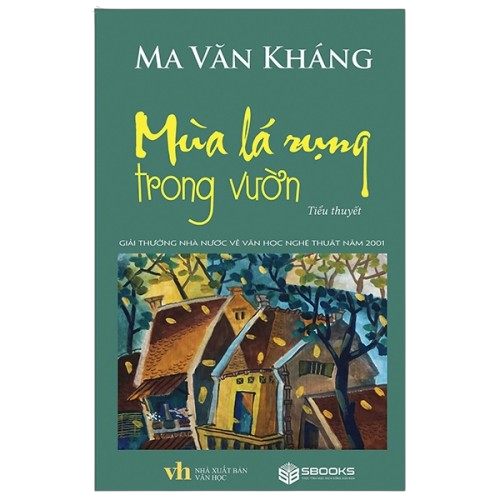 2. Tác phẩm
Mùa lá rụng trong vườn là một tiểu thuyết của nhà văn Ma Văn Kháng, hoàn thành vào tháng 12 năm 1982 và được xuất bản lần đầu vào năm 1985.
II. ĐỌC HIỂU VĂN BẢN
THẢO LUẬN NHÓM
1. Nhân vật chị Hoài
a. Hành động, lời nói
Mang theo những món đặc sản giản dị nhưng chứa đựng sự quan tâm, chăm sóc từ những gì nhỏ nhất.
Xởi lởi, vui vẻ hỏi thăm từng người trong gia đình chồng cũ, quan tâm từng chuyện buồn vui của từng thành viên trong gia đình cũ của mình.
Đều đặn, viết thư hỏi thăm các em chồng và bố chồng.
Dù bận rộn vẫn cố gắng thu xếp về an ủi gia đình chồng cũ khi có chuyện không vui.
Ăn mặc giản dị, gương mặt nhân hậu với nụ cười tươi tắn.
1. Nhân vật chị Hoài
a. Hành động, lời nói
 Nhân vật Hoài là một người phụ nữ đảm đang khéo léo, giàu tình cảm và mạnh mẽ làm chủ số phận của mình. Đó là kiểu phụ nữ truyền thống, ân tình, thủy chung, là kiểu người lưu giữ những nét đẹp ngàn đời qua những biến thiên dữ dội của thời đại.
1. Nhân vật chị Hoài
b. Gia đình mới của chị Hoài
Chồng mới và các con chị luôn ủng hộ chị về thăm gia đình cũ, thậm chí con chị còn nhét quà vào tay nải, giục chị đi nhanh, đòi đi thăm gia đình ông Bằng, còn nói về ông Bằng và các em chồng cũ của mẹ như chính ông và các cô chú của mình. 
 Gia đình mới của chị Hoài rất tôn trọng quá khứ của chị và cũng yêu quý gia đình cũ của chị như bản thân chị.
c. Tình cảm của mọi người với chị Hoài
Ông Bằng sững người, xúc động khi nhìn thấy chị Hoài, ân cần hỏi thăm gia đình mới của chị.
Lý ôm chầm chị Hoài, nức nở.
Phượng reo lên, mừng rỡ nắm tay chị Hoài, mắt ngấn lệ khi thấy đôi gót chân nứt nẻ của chị Hoài.
Mọi người dồn dập hỏi thăm sức khỏe, gia đình và những công việc thường ngày.
⇒ Mọi người rất yêu thương và tôn trọng chị, vẫn coi chị là chị dâu cả trong nhà.
2. Cảnh ngày Tết
Ông Bằng chỉnh lại trang phục, thành kính thắp hương khấn vái tổ tiên và những người đã mất.
Luận biến sắc khi thấy cha bỏ qua tên em trai.
Lý khéo léo chuẩn bị mâm côc, tự hào khoe biết khấn đúng bài kinh Phật.
Chị Hoài nhìn đăm đăm lên bàn thờ, thế chân ông cụ sau khi ông lui ra.
⇒ Dù thời đại có thay đổi thì truyền thống văn hóa của người Việt Nam vẫn luôn tồn tại, sống mãi trong từng bữa cơm, từng câu khấn Tết, sự tưởng nhớ về những người đã mất, sự quan tâm chăm sóc của các thành viên gia đình với nhau,…
3. Ý nghĩa
Thông điệp mà tác giả muốn gửi gắm: Cần phải bảo vệ những giá trị truyền thống về văn hóa gia đình trước những biến chuyển của thời cuộc.
III. TỔNG KẾT
1. Nội dung
Qua đoạn trích, người đọc cảm nhận được những nét đẹp của truyền thống văn hóa dân tộc, để không đánh mất chính mình trước sự tác động của nền kinh tế thị trường.
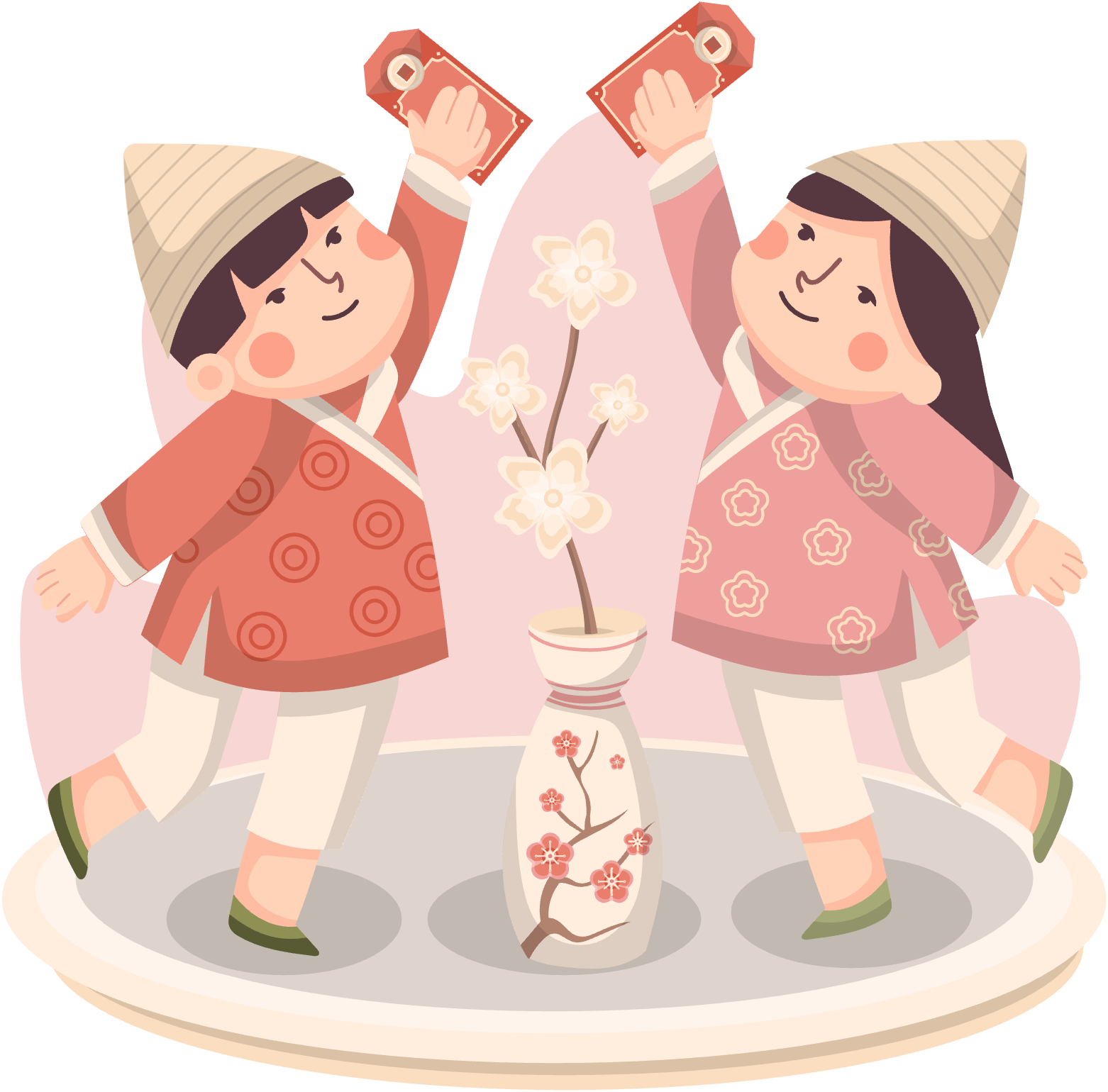 2. Nghệ thuật : cách kể chuyện tự nhiên, miêu tả nội tâm nhân vật tế, sâu sắc
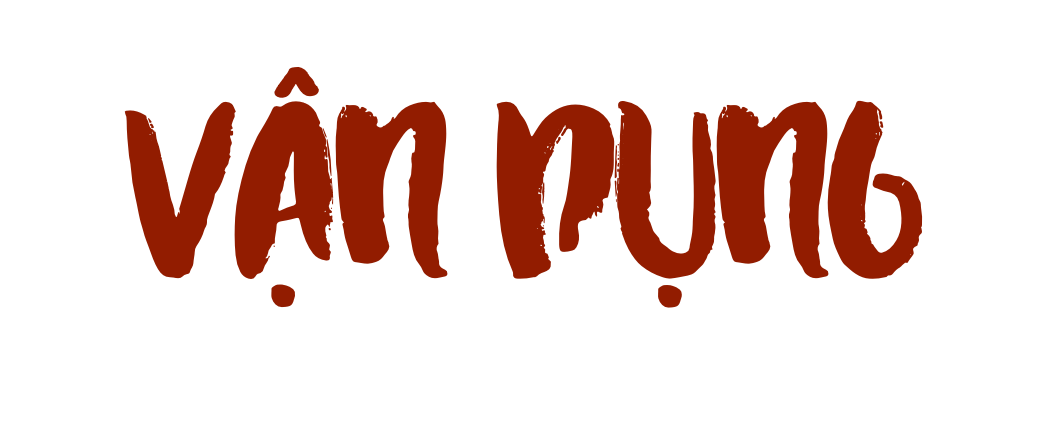 Chia sẻ suy nghĩ cá nhân về vai trò và ý nghĩa của ngày Tết cổ truyền của dân tộc. 
Chia sẻ về tết tại địa phương em bằng nhiều hình thức (thuyết trình, tranh vẽ,…)
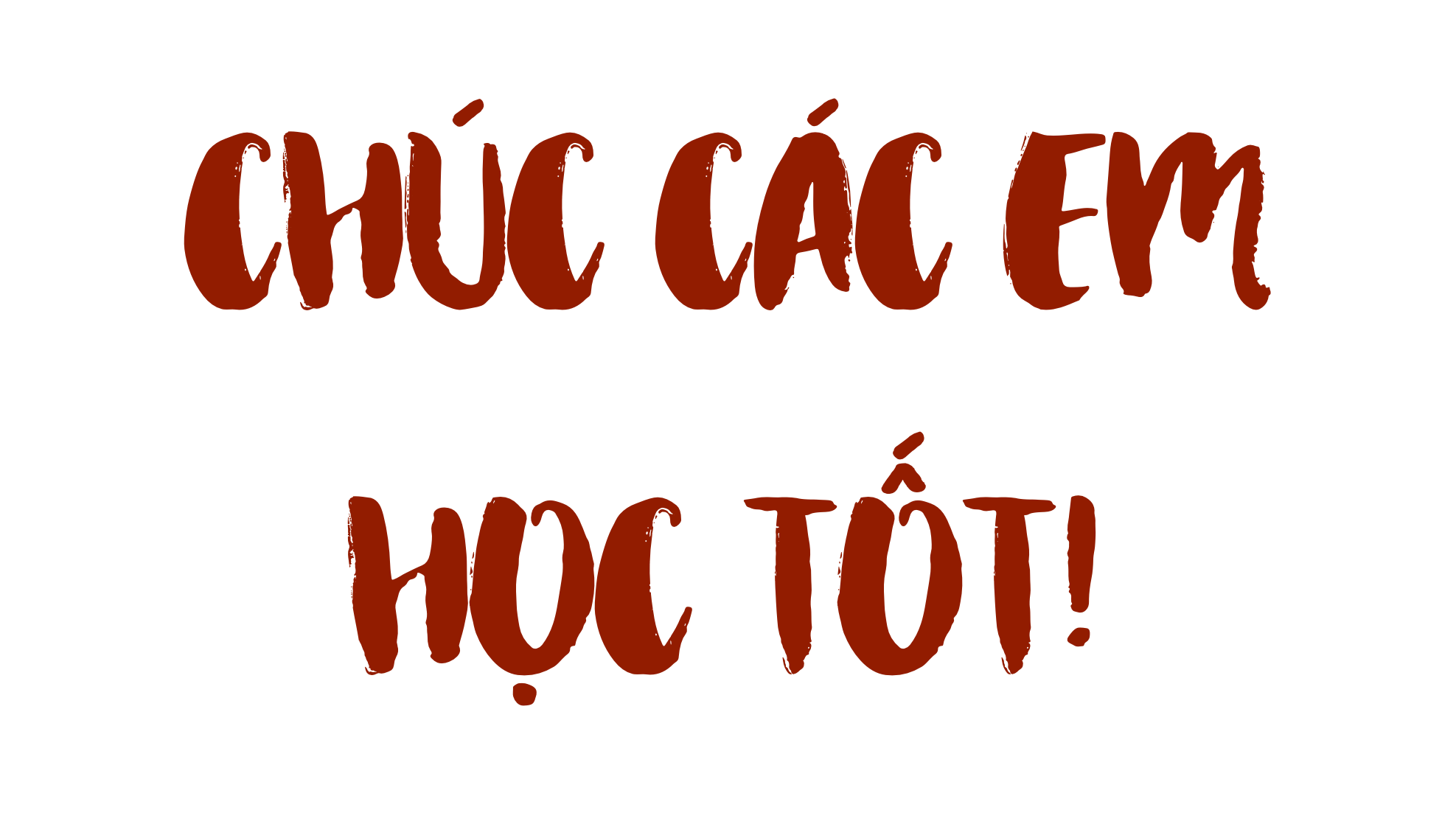